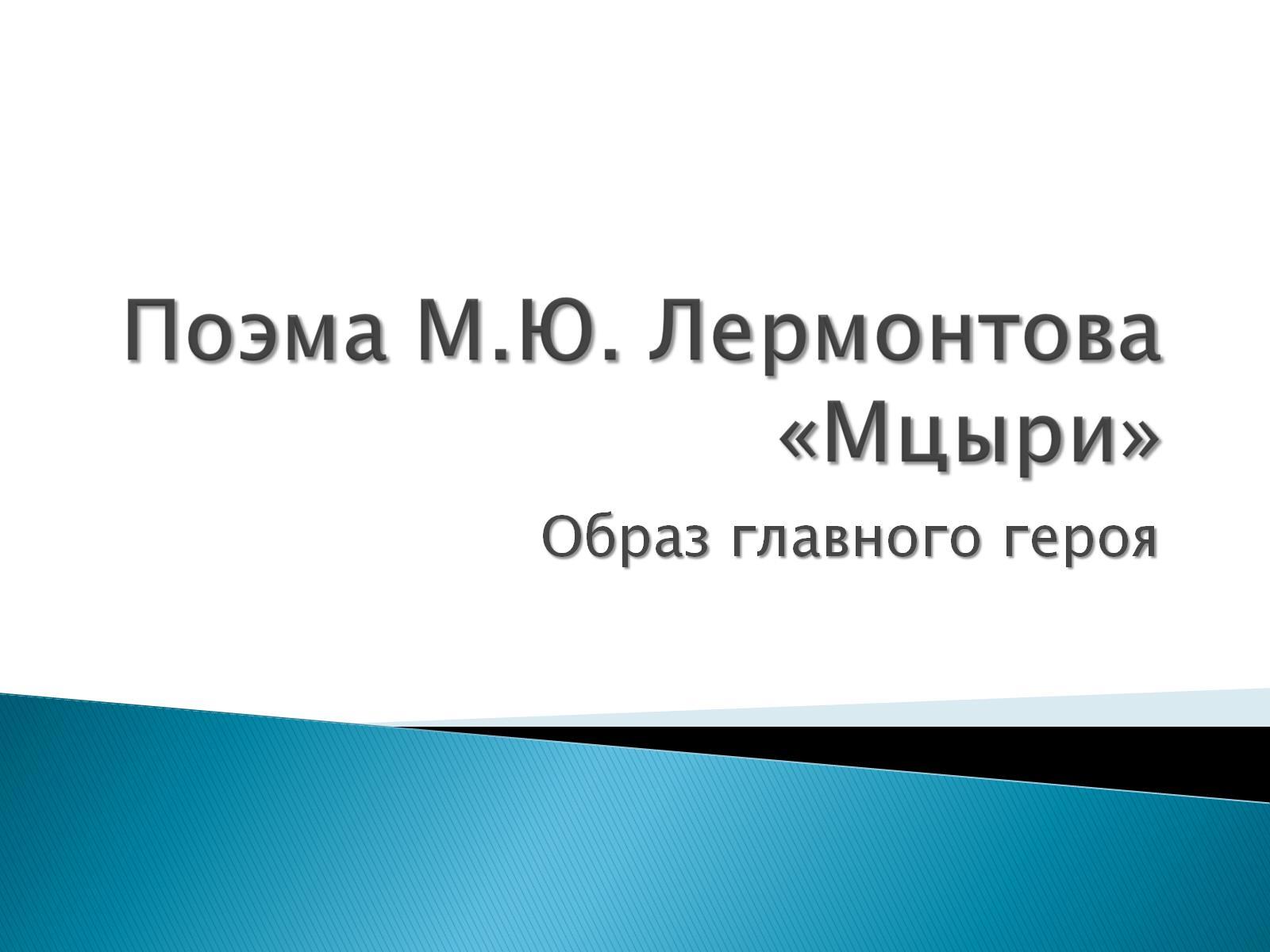 Поэма М.Ю. Лермонтова «Мцыри»
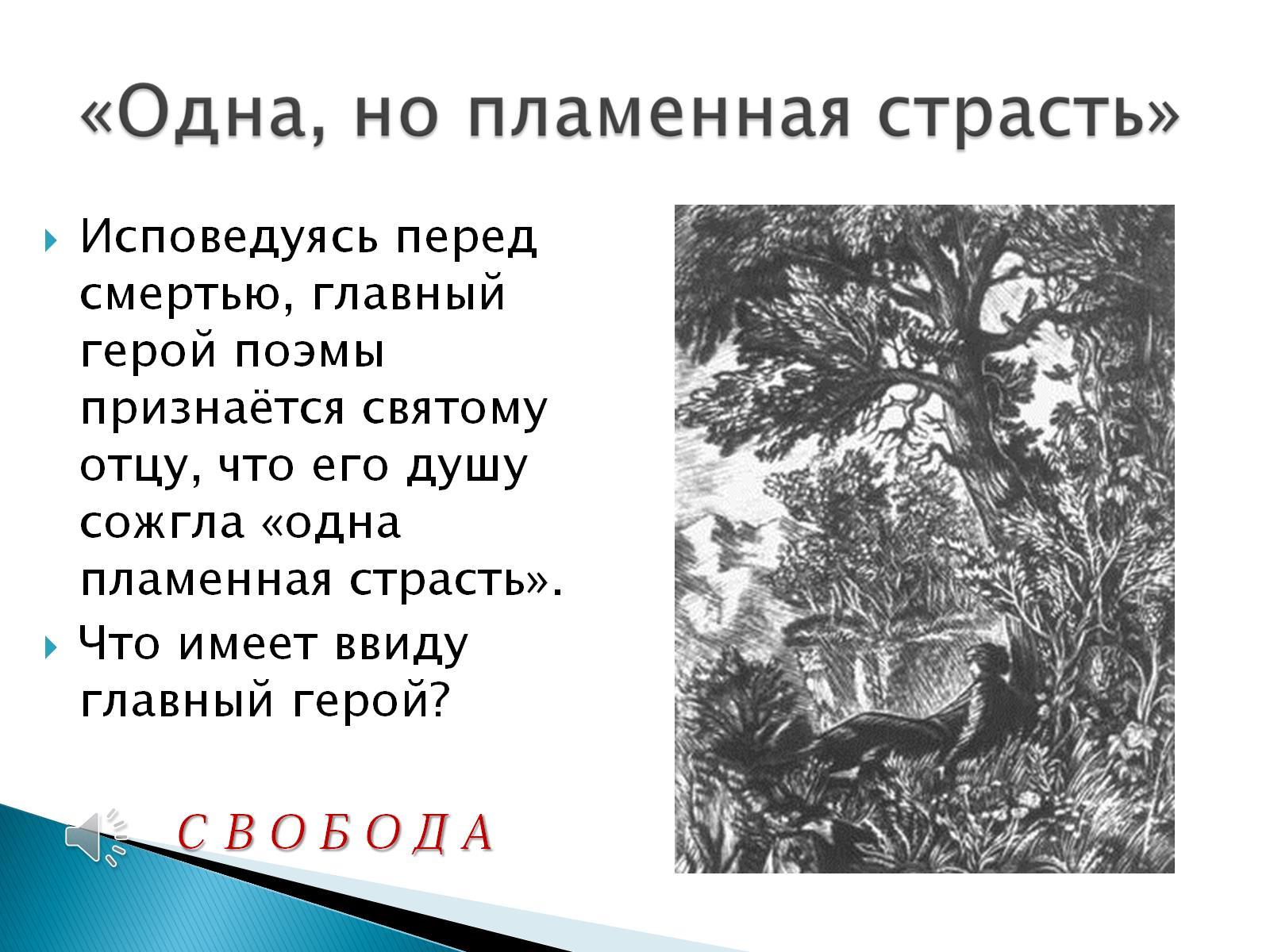 «Одна, но пламенная страсть»
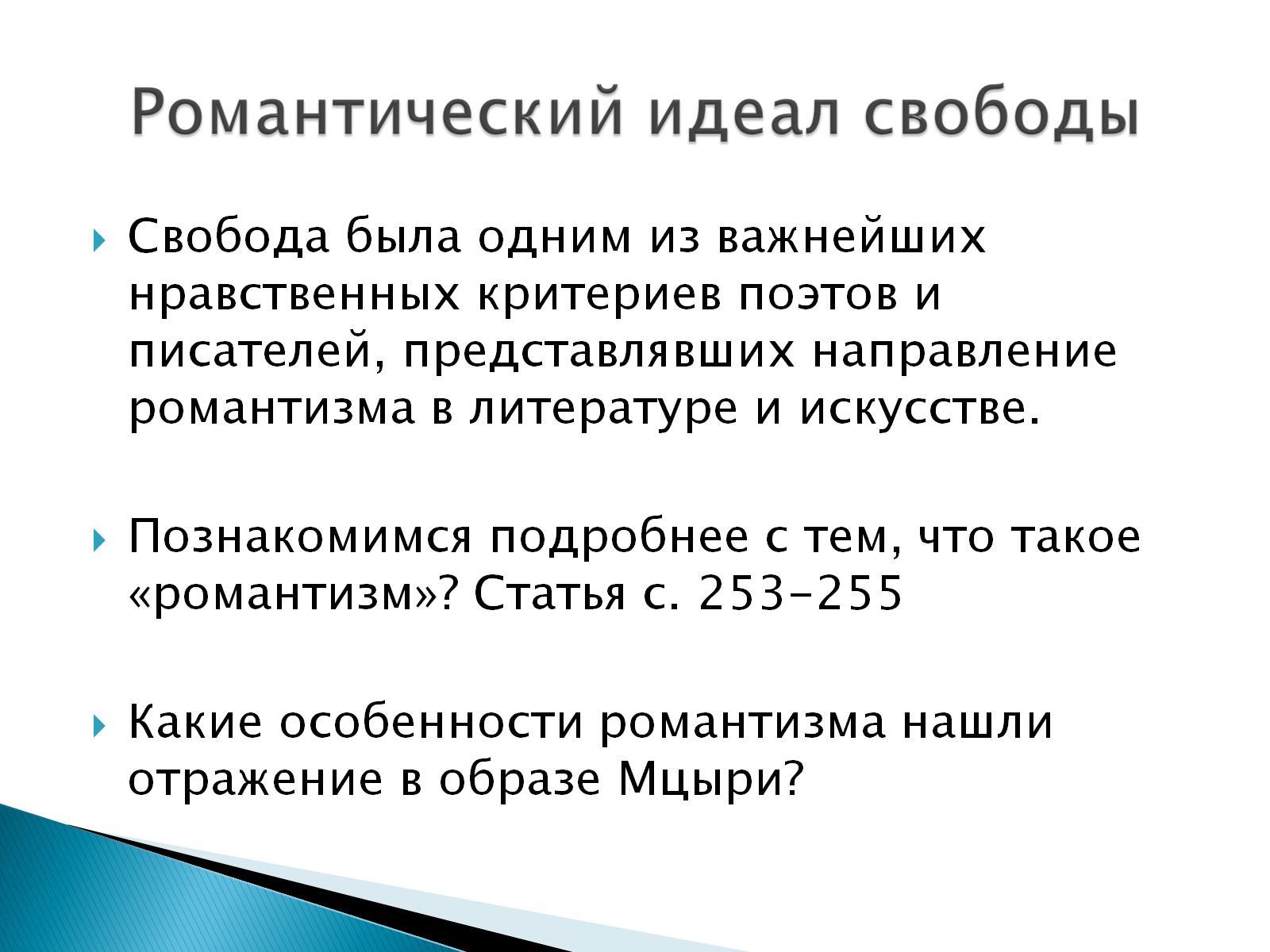 Романтический идеал свободы
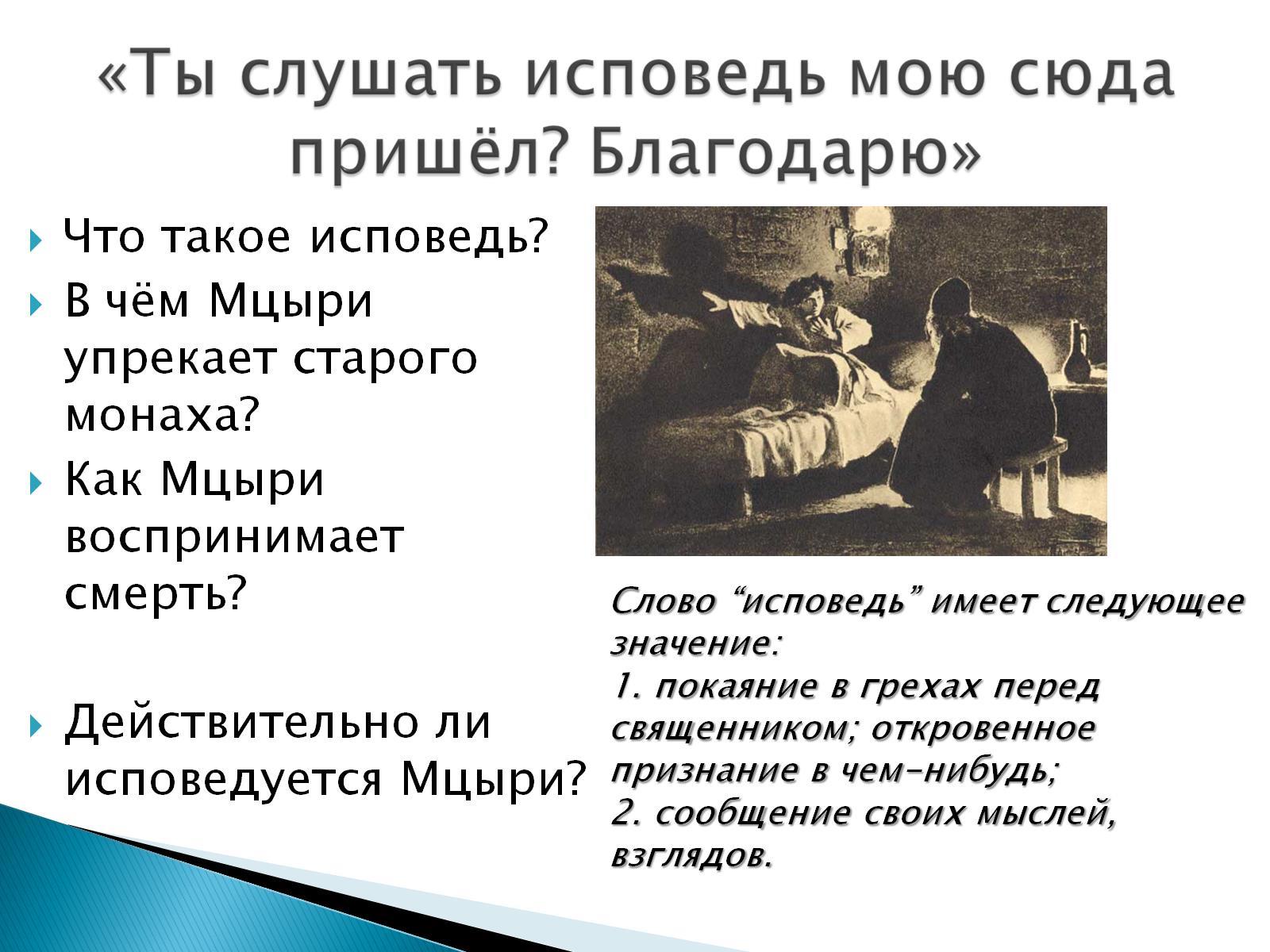 «Ты слушать исповедь мою сюда пришёл? Благодарю»
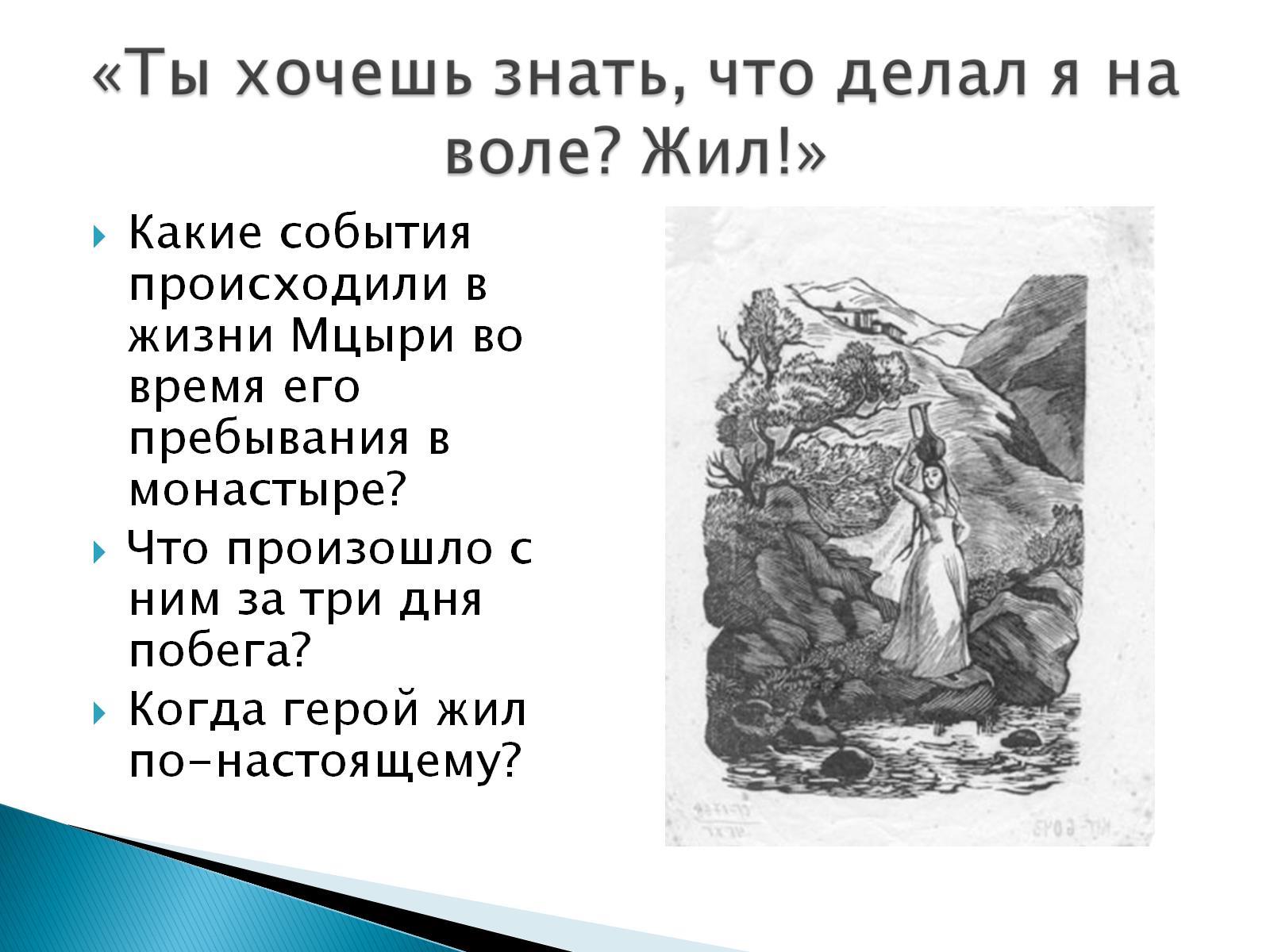 «Ты хочешь знать, что делал я на воле? Жил!»
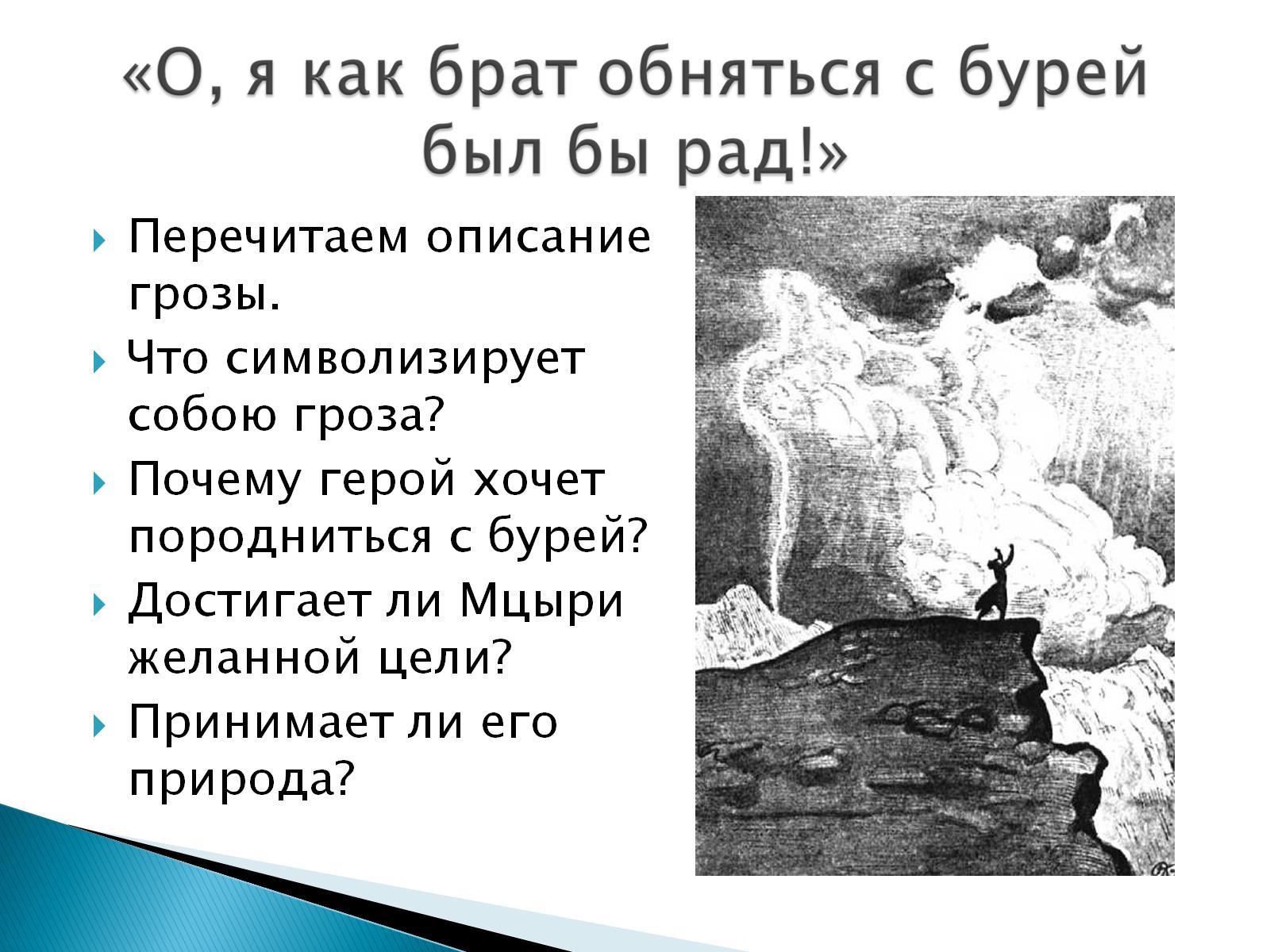 «О, я как брат обняться с бурей был бы рад!»
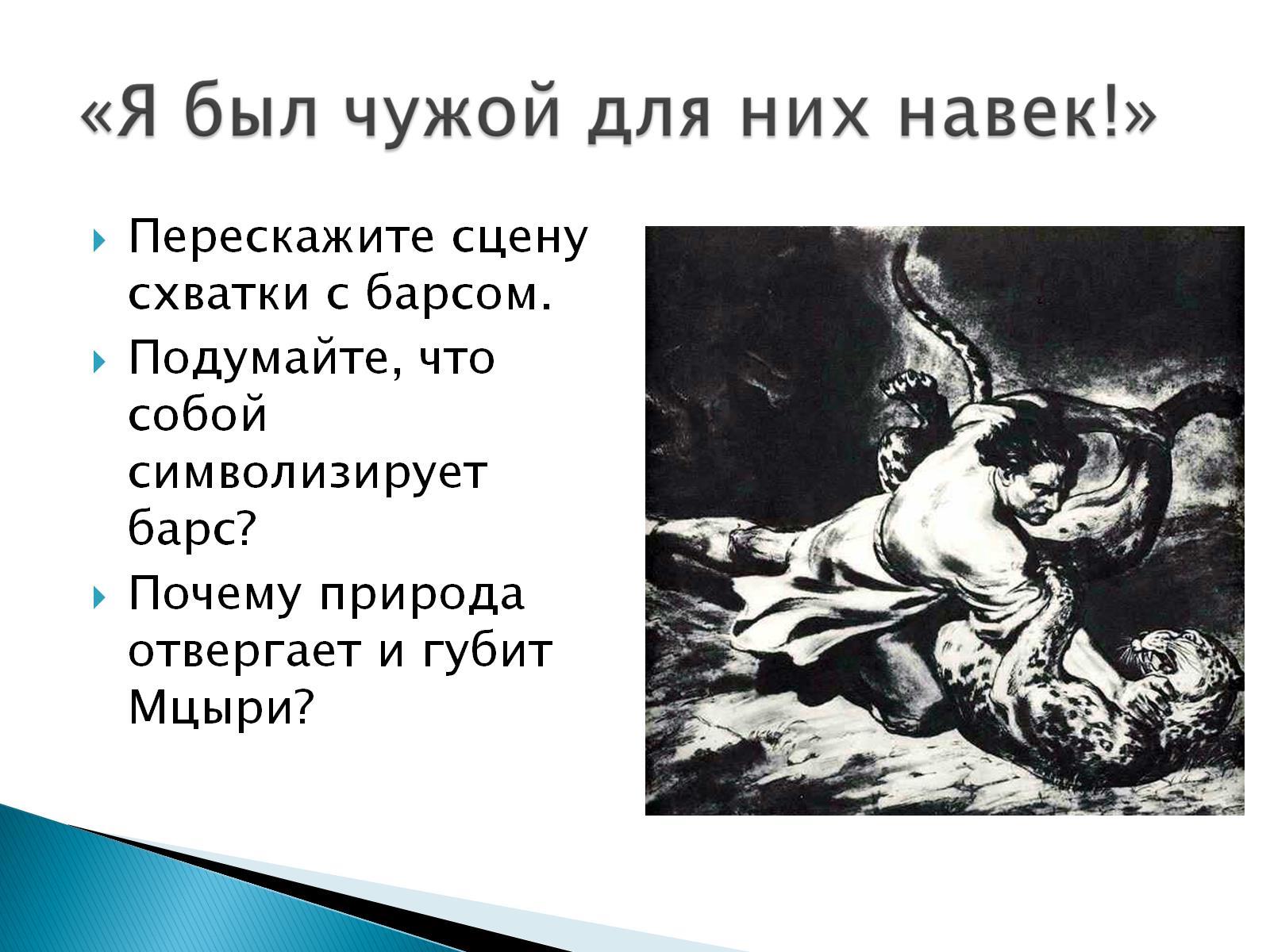 «Я был чужой для них навек!»
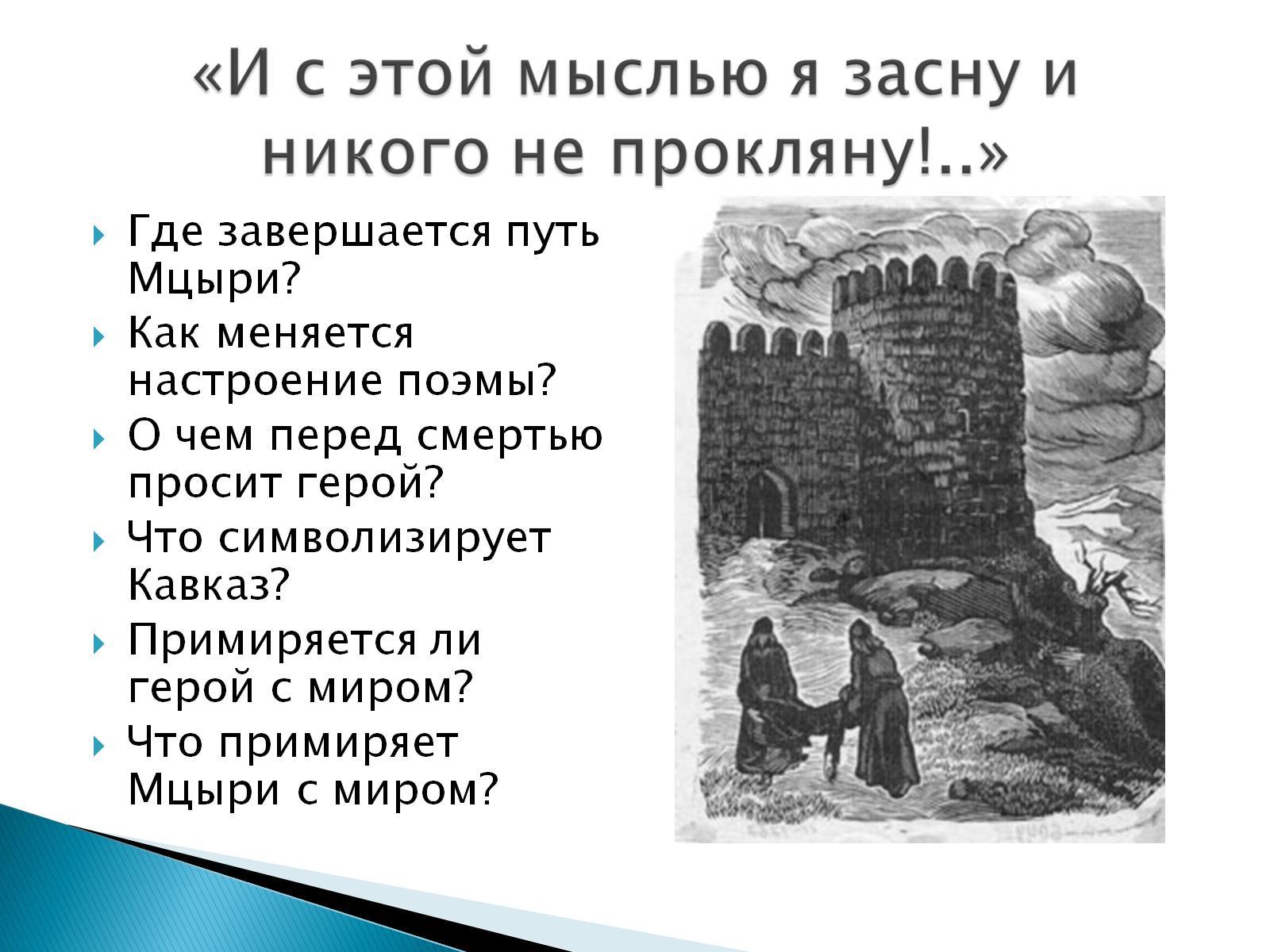 «И с этой мыслью я засну и никого не прокляну!..»
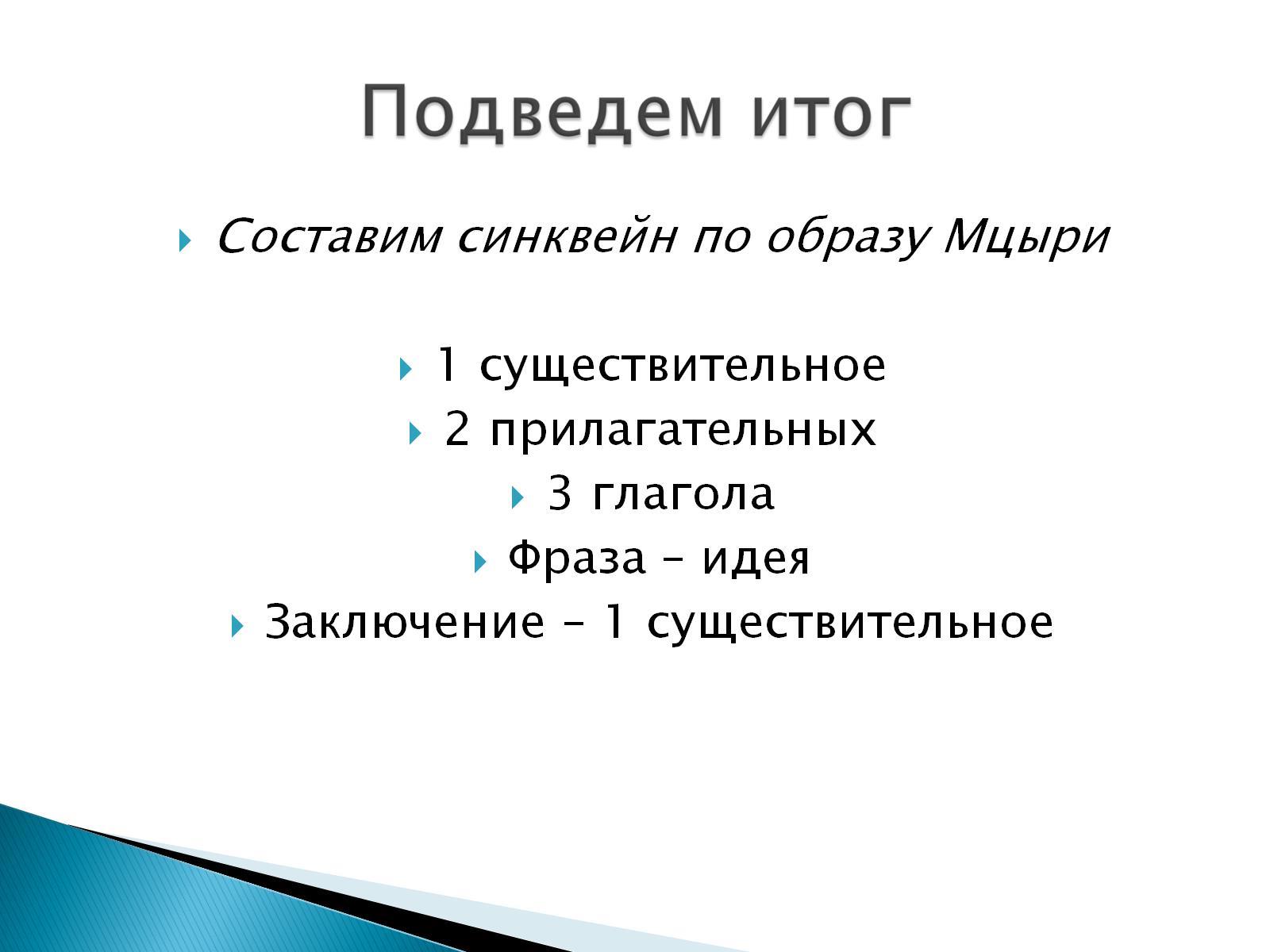 Подведем итог
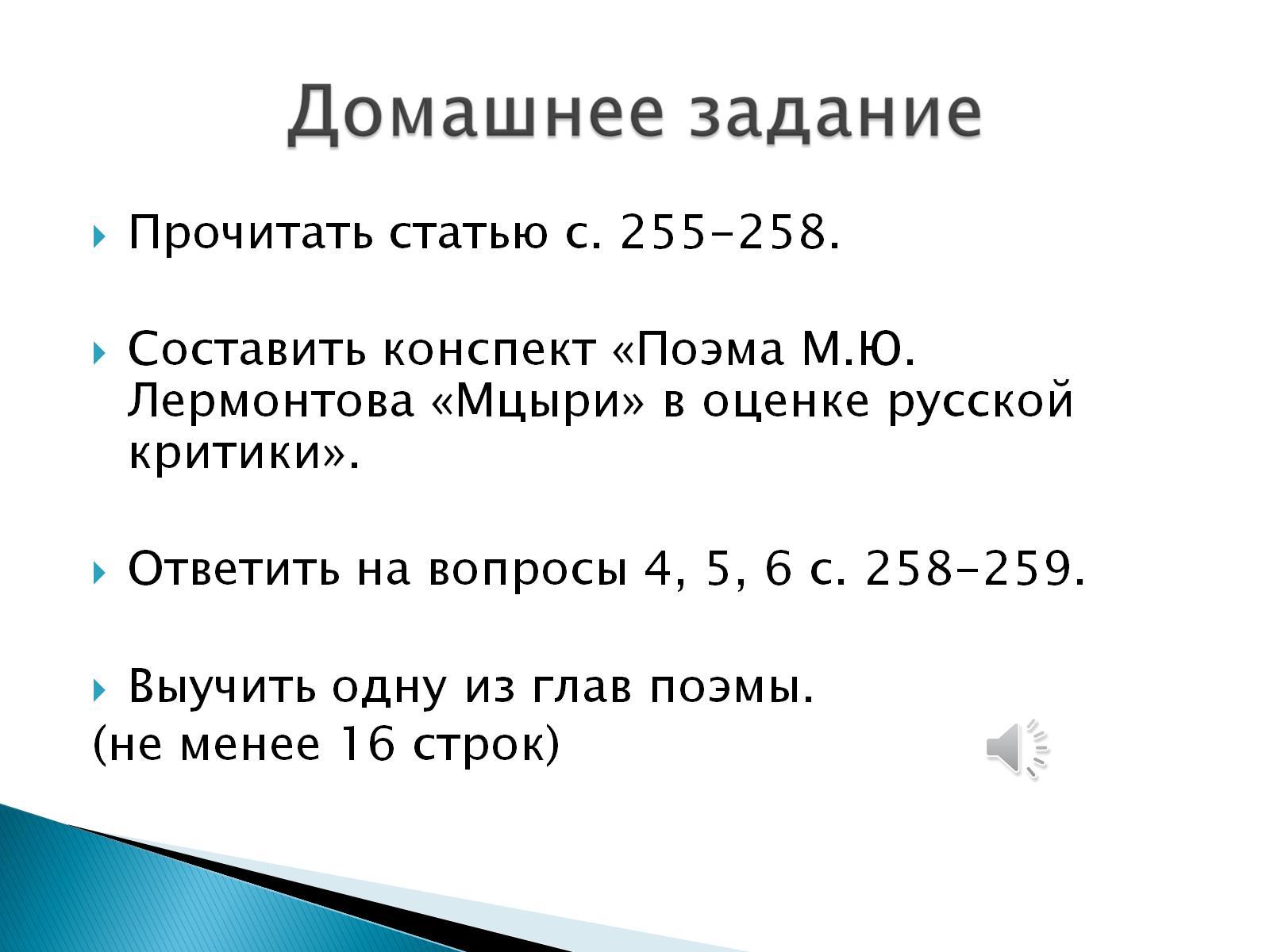 Домашнее задание